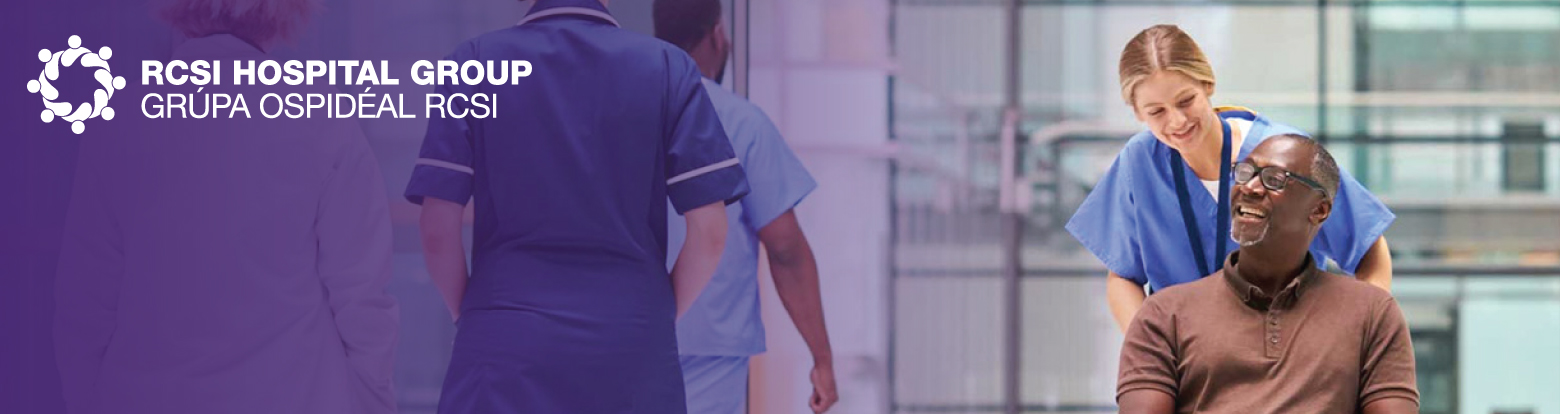 3rd Annual Quality & Patient Safety Conference
Improving the Healthcare Journey for Patients & Staff
TITLE
Falls Prevention and Management in Woodlands Unit

SUBMITTED BY
Elaine Dunne, ANP, Connolly Hospital
ABSTRACT
INTRODUCTION
Woodlands Unit was chosen for a Quality Improvement initiative on falls prevention following a number of serious falls on the unit in 2021. The Multidisciplinary team have taken a multifactorial approach to reduce falls by increasing awareness and providing structured education to staff. Work commenced undertaking a baseline audit of a sample of ten patients on the unit. The audit examined the knowledge of staff regarding elements of clinical care. From this information education and awareness sessions have focused on a specific topic related to Falls prevention and management weekly. A survey of staff was completed regarding satisfaction and how improvement could be made in the unit.
RESULTS
There have been no serious falls in the unit since the initiative commenced. The average number of falls per week has dropped from 2 in September/October to 1 in November/December 2021.
Staff Survey had 100% response rate with 80% intending to remain working on the unit
90% happy to have weekly education sessions
100% happy in their role at present
VALUE
The unit has completed weekly focused awareness/engagement / education sessions with a plan for more in 2022
METHODOLOGY
The Model for Improvement is being used to implement the initiative with ongoing QI training.
Communication is happening with family within hours of admission to the unit via a phone call and the "Getting to know you" document is completed for the patient in a timely manner with plans for visiting.
AIM
The aim of the initiative is to have no serious falls on the unit and reduce the average number of falls from 2 to 1 per week by February 2022.
SUSTAINMENT
This initiative is in early stages of implementation. The plan for 2022 is to continue the education, complete the family satisfaction survey.
CHANGE IMPLEMENTED
Four weekly education sessions have taken place on Dementia/ Delirium, Escalation of care, Falls Prevention and Frailty. Proactive communication with patients families within the first 24 hours of admission to plan visiting and discuss the ‘Getting to know me’ approach .
The next phase is to roll out interventions based on audit findings/ rate and causes of falls.
ADDITIONAL INFORMATION
When this initiative has shown more long term improvement the plan is to spread to other wards.
MEASUREMENT
Outcome Measures
Rate of Falls and rate of Serious Falls per month since November 2021
Staff Survey Completion by ten staff
Family experience and satisfaction survey in progress January 2022